JOURNEES NATIONALESECOLE INCLUSIVE ! ECOLE POUR TOUS ?
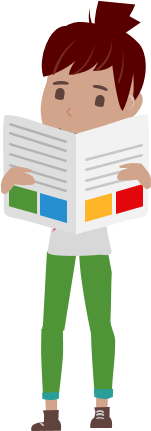 Atelier n°7« La fonction ressource - Qui ? Quoi ? Quand ? Comment ? »
Rachel Blaisot, Educatrice Spécialisée au PCPE Sirius, Acolea-Amph
Vincent Rabbe , Directeur de l’association les 2 collines, et membre de l’AIRE
Pierre-Henry Chysclain, Directeur du dispositif de surdité et de troubles du langage, Fondation OVE
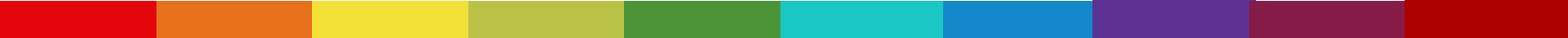 Sommaire
Définir la fonction ressource
Intervention de Madame Rachel Blaisot
Intervention de Monsieur Pierre-Henry Chysclain 
Intervention de Monsieur Vincent Rabbe
Echanges avec les participants
Clôture de l’atelier par Monsieur Vincent Rabbe pour l’AIRE
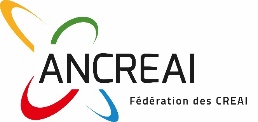 *
3
Brainstorming
« De quelle manière définiriez-vous le terme de fonction ressource? »
*
4
Déclinaison d’un « livret ressource » au PCPE Sirius
Présenté par Rachel Blaisot
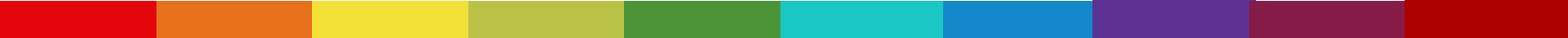 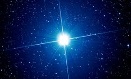 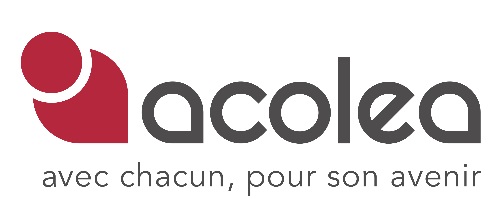 Présentation PCPE SIRIUS
Pôle de Compétences et de Prestations Externalisées
SIRIUS
Rattaché au Dispositif Intégré Thérapeutique Educatif et Pédagogique « Les Eaux Vives »
*
6
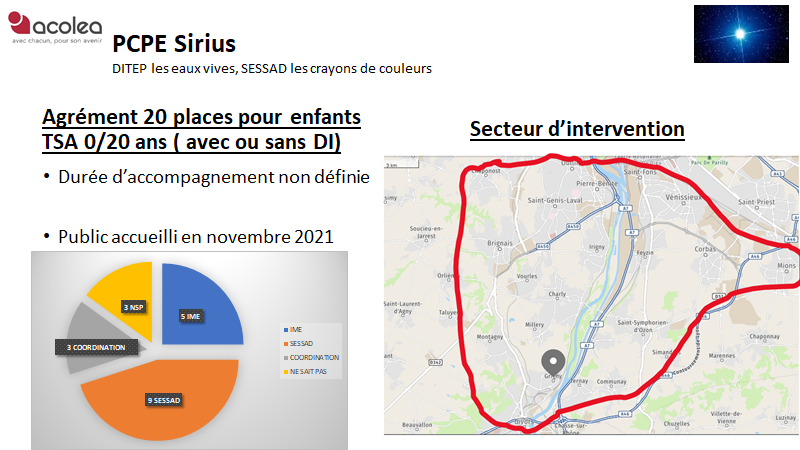 *
7
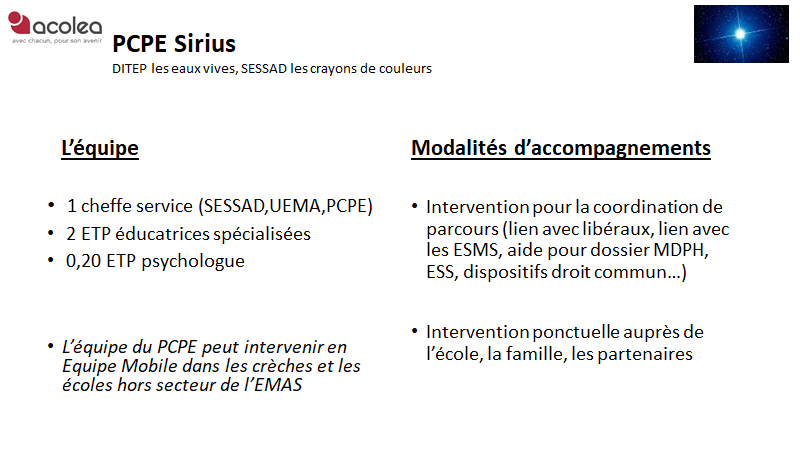 *
8
Le public
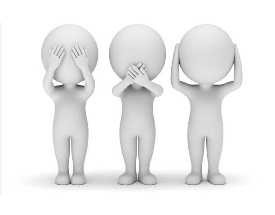 Le PCPE s’adresse à un public présentant des troubles du spectre de l’autisme âgé de 0 à 20 ans, avec une priorité pour les enfants sortants des unités DENVER et des Unités d’Enseignement Maternelle (UEM) ainsi que les enfants et adolescents en attente d’une orientation en ESMS (Etablissements Sociaux et Médico-Sociaux). 

Il peut également soutenir une coordination de parcours en dispositif de droit commun.

Le PCPE intervient avec ou sans notification MDPH.
*
9
Notre mission: 
Coordonner le parcours de l’enfant, en lien avec les familles et les différents acteurs.
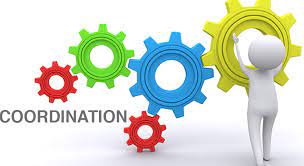 Evaluation des besoins de l’enfant et des attentes de la famille
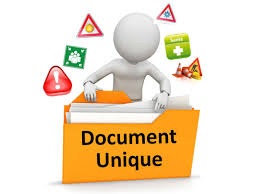 Coordination et suivi des interventions entre les professionnels.
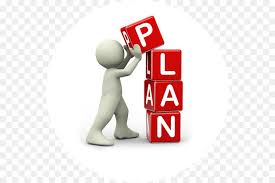 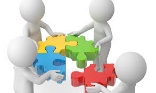 Co-construction du projet d’intervention et de coordination avec la famille
Mise en œuvre du plan d’intervention
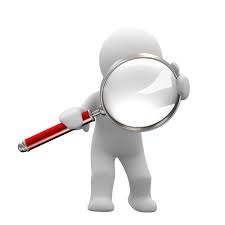 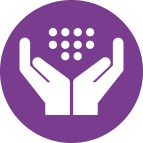 Soutien aux familles
Recherche de professionnels libéraux, des solutions d’accueil et de répit…
*
10
Au commencement…
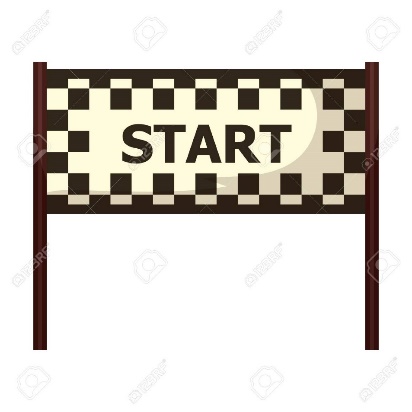 Une expérience personnelle ultérieure de la mise en place de sensibilisations sur une UEMA.

 Beaucoup de sollicitations des champs d’expertises précis correspondants aux compétences du PCPE ( qu’est ce que l’autisme, gestion des comportements problèmes…)
*
11
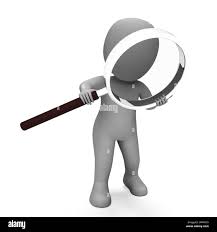 Identifier les besoins sur le territoire
Le PCPE intervient dans différents secteurs: périscolaire, crèche, loisirs, école, santé…

 Faciliter l’accès au droit commun: les professionnels ont souvent envie d’accueillir, mais ne se sentent pas suffisamment compétents (ne pas savoir fait peur!!  )

 Avoir un espace d’informations et d’échanges

 Se rencontrer entre professionnels de différents secteurs (faire tomber les mauvaises représentations école/ESMS/ CSLH)
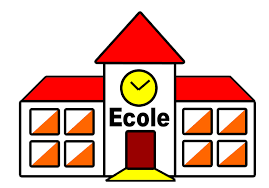 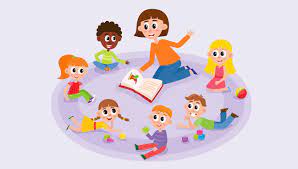 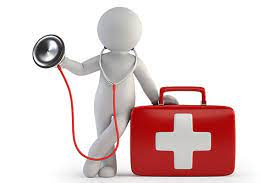 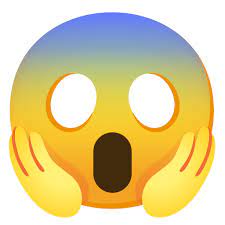 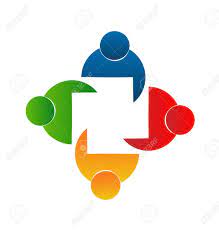 *
12
Mise en place d’un livret ressource
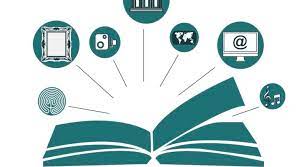 Temps de sensibilisations gratuits à destination des professionnels sur les mercredis matin 



Possibilités pour les professionnels du territoire de mobiliser le PCPE pour des sensibilisations du livret en interne ( en lien avec les conseillers pédagogiques, et les IEN, les équipes de direction..)
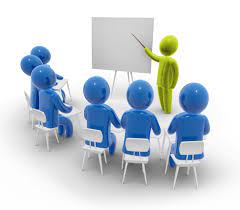 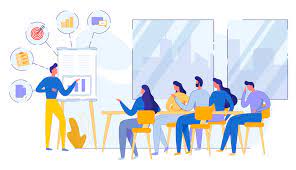 *
13
Le livret ressource
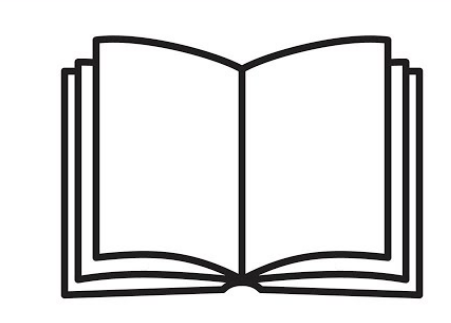 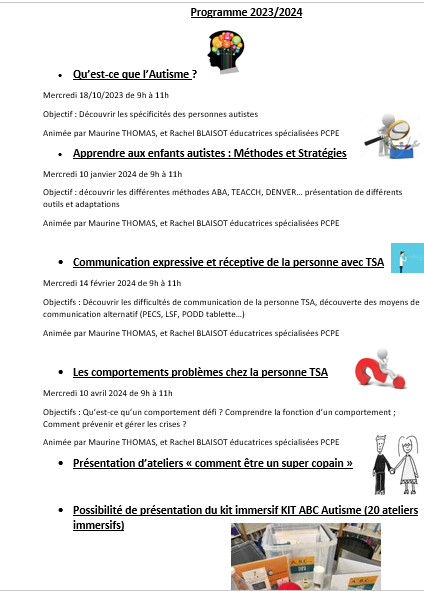 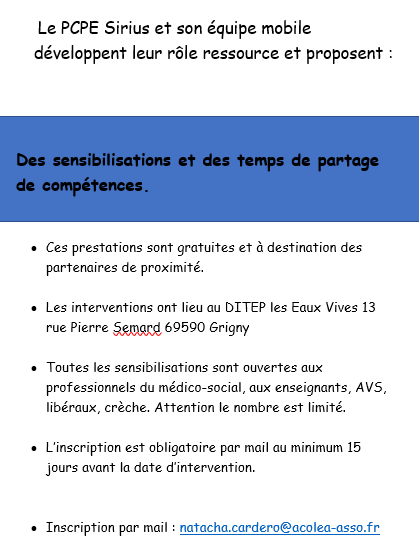 *
14
Nos autres missions ressources
Animations de sensibilisations à destination de l’Education Nationale 
(Journée de la maternelle, école inclusive, journée des ULIS)

Stand d’informations lors d’évènements ( Journée mondiale de l’autisme, rencontre autour des TND, 

Soirée des aidants

 Sensibilisations de professionnels Médico Social sur l’autisme (SAVS, foyer
… soutien/accompagnement d’équipe médico-sociales non spécialisées)
Communauté 360
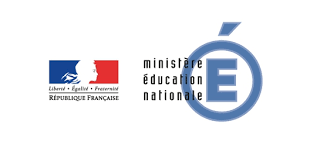 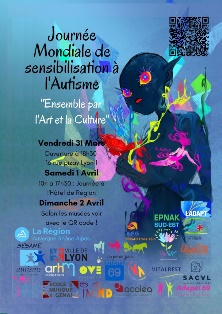 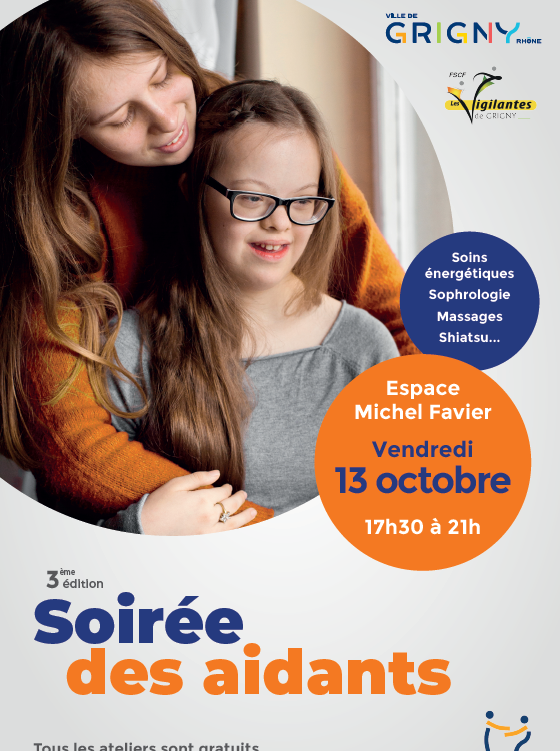 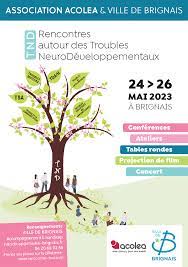 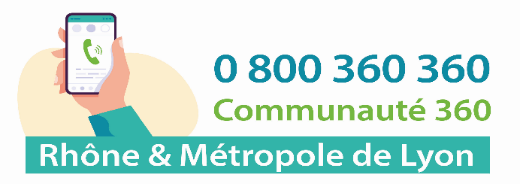 *
15
L’activité ressource en chiffre:Mis en annexe du rapport d’activités du PCPE 2023
*
16
Les points forts
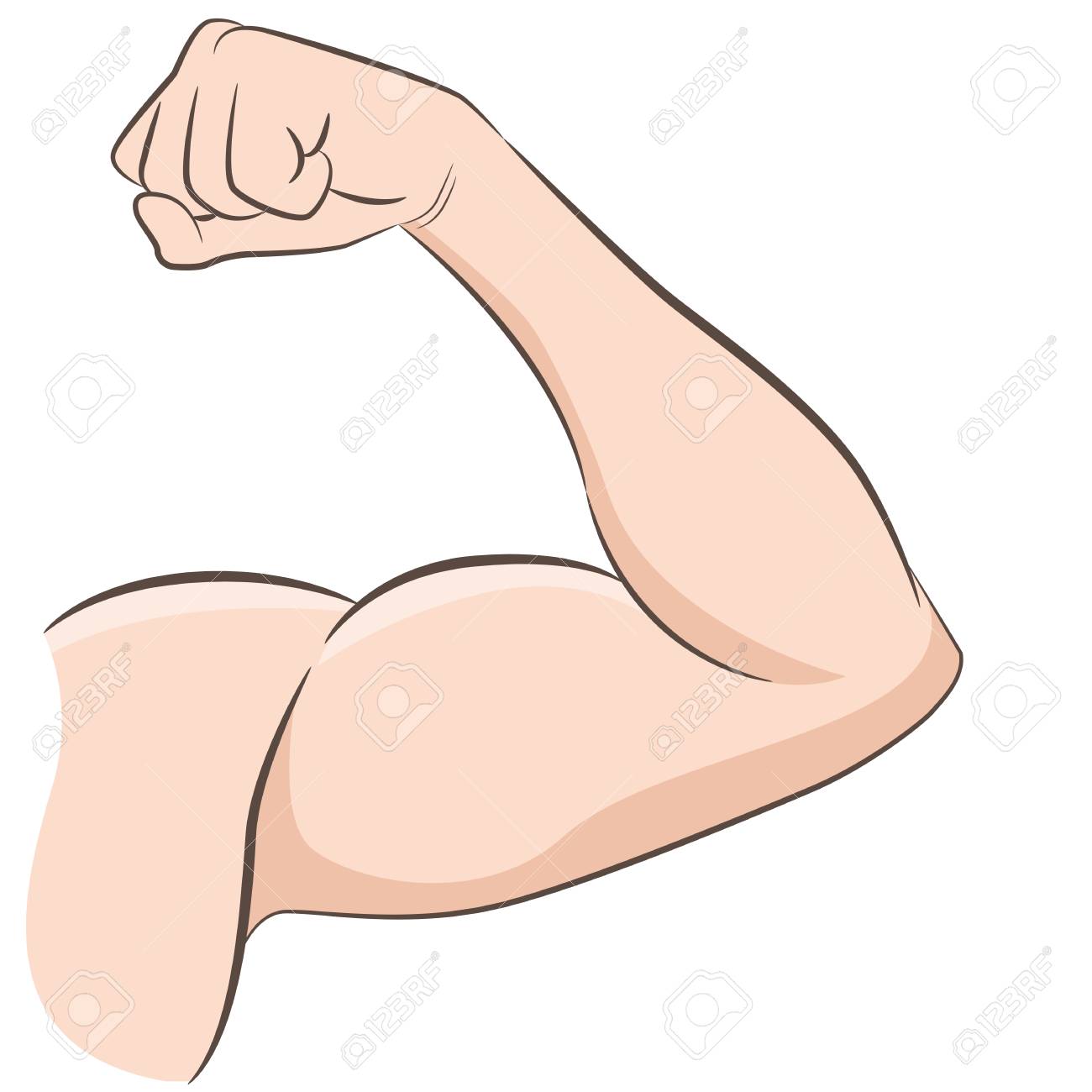 Repérage: Permet aux partenaires du territoire de nous repérer, nous connaitre et mieux comprendre nos missions

Compréhension:  Une meilleures connaissance des troubles et des adaptations nécessaires facilitent les interventions ultérieures.

Expertise:  Les sensibilisations collectives donne une certaine « légitimité » aux interventions sur le terrain. Cela permet d’être reconnu comme « expert »

Donner envie: Permet aux participants de se sentir moins seuls, d’oser et d’essayer certaines prises en charge. 

Rapidité/efficacité: ex 2h d’intervention permettent de sensibiliser de 15 personnes ( au lieu de prendre 2h pour 1 personne)
*
17
Les points à questionner
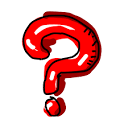 Le temps consacré? 59H sur une année pour 1,7ETP ( mais qui reste tout de même un gain de temps pour nos interventions ultérieures)

 Etre constamment en lien avec l’existant sur le territoire en matière de ressource pour éviter les doublons ( CPC, EMAS, Unité ressource, associations…)

 Pouvoir renvoyer vers d’autres ressources quand le PCPE n’intervient pas auprès du territoire concerné ( zone blanche) 

 L’engagement des personnes présentes aux sensibilisations qui souvent viennent sur leur temps libre
*
18
Conclusion:Comment faire vivre notre fonction ressource au PCPE?
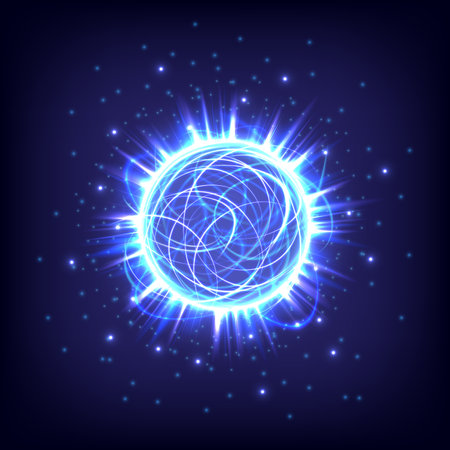 La fonction ressource reste très en lien avec la connaissance du territoire

La fonction ressource permet le transfert de compétence: faire monter en compétences toute personne le souhaitant

 Une expérience très positive qui donne envie à l’équipe de poursuivre.
*
19
Les missions “Ressource” au sein d’un SSEFS
Présenté par Pierre-Henry Chysclain
où comment étayer la scolarisation en milieu ordinaire
sans intervenir directement auprès de l’enfant
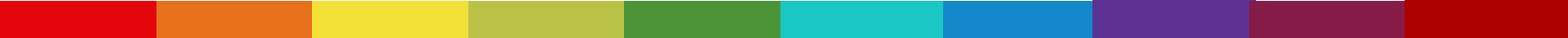 Le Dispositif Surdité & Troubles du langage : schéma
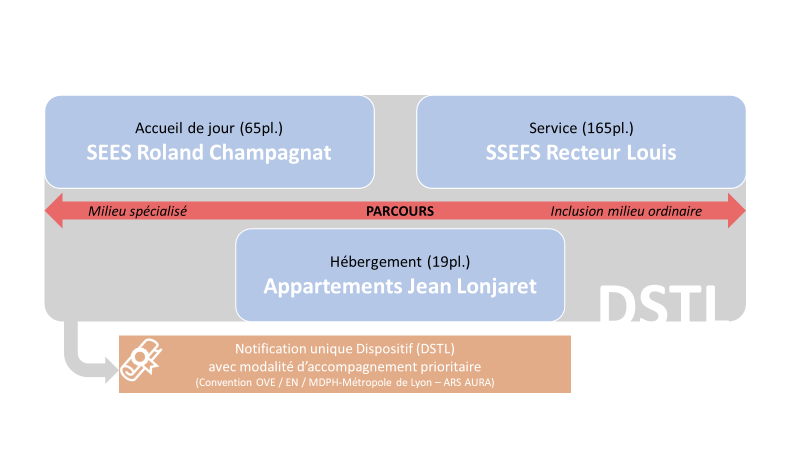 *
21
Les modalités de scolarisation au sein du DSTL
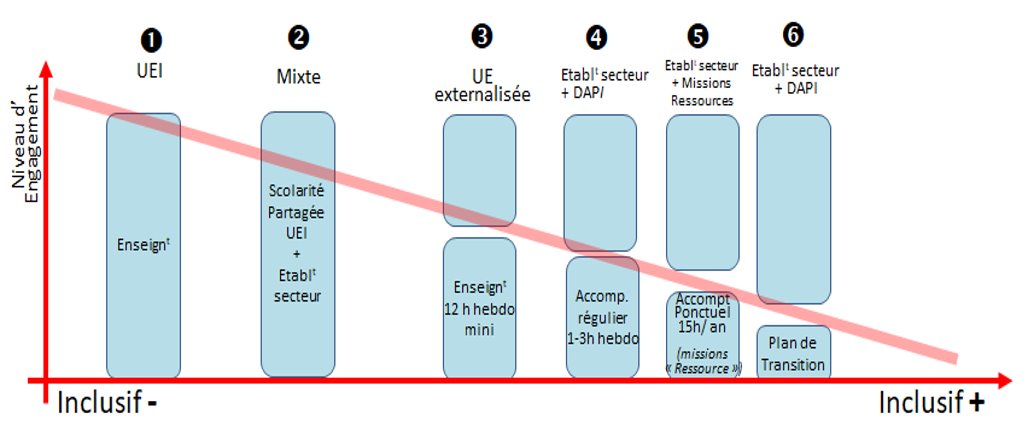 *
22
Déroulé d’une mission Ressource
Evaluation sur site
Immersion et observation, lien avec les pros de terrain
Sollicitation d’un établissement scolaire au bénéfice d’un enfant notifié MDPH ou non
Restitution à l’équipe pédagogique 
Recommandations
Prise de contact avec l’établissement scolaire
Identification des besoins
*
23
Enjeux autour de la mission Ressource
Mission non officiellement reconnues dans les remontées d’activité 
Quid des enfants non notifiés MDPH
Fonctionnement proche d’une EMAS, d’un PCPE
Intervention en dehors de la sphère scolaire  
Equilibre entre les expertises de niv. 2 et 3
Fonctionnement à effectif constant 
Exigence de compétences supérieures à la simple activité de Sessad
Modalité de cotation de l’activité
Rôle du médico-social
Augmentation des demandes
de missions Ressource
*
24
Fonction ressource en écoles maternelles et primaires
Présenté par Vincent Rabbe
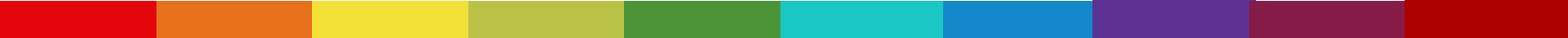 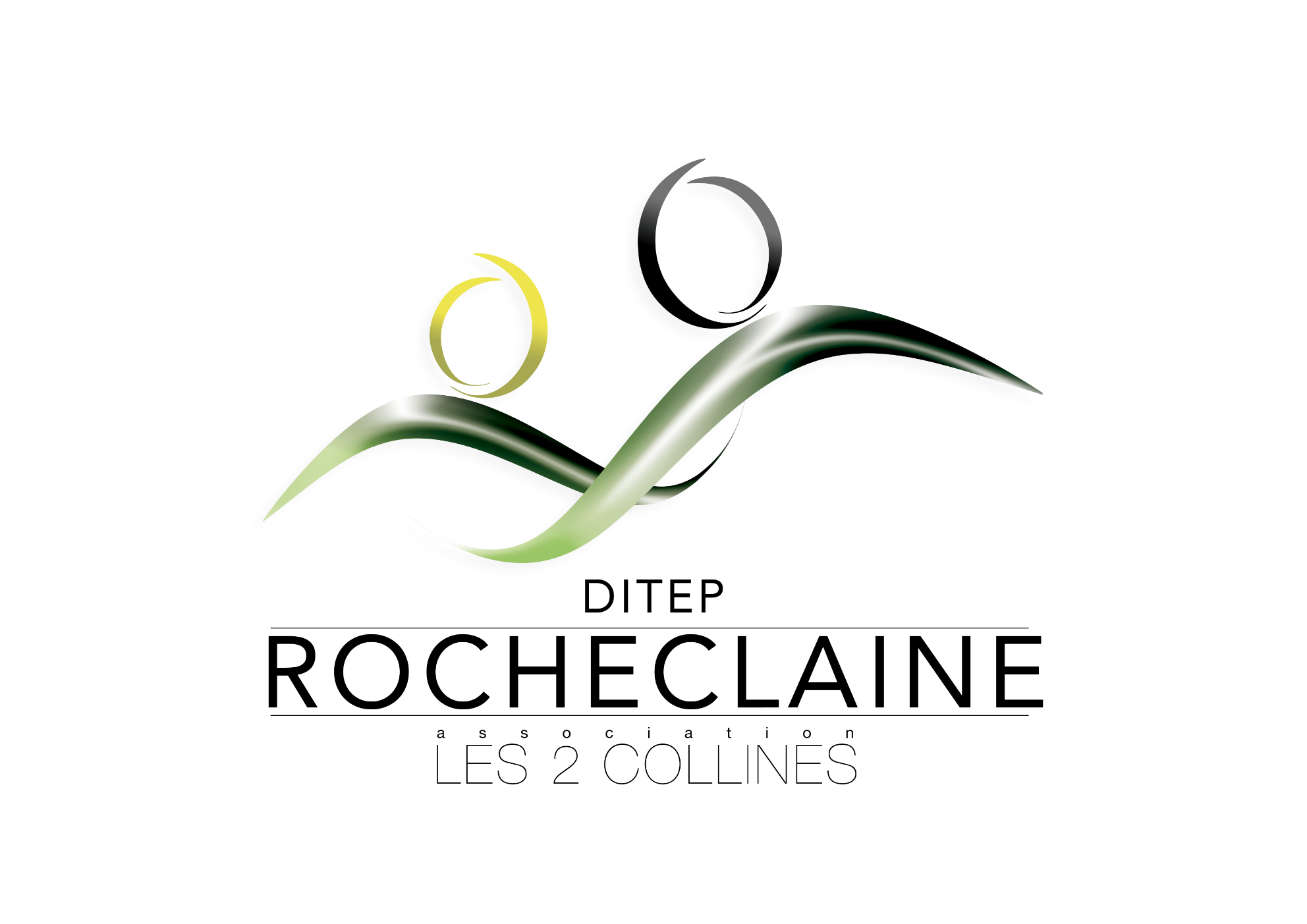 *
26
Préambule
Suite à la signature en juillet 2018 de la convention départementale (42) pour un fonctionnement en dispositif intégré des ITEP, les DITEP participent à une organisation coordonnée avec l’Education Nationale visant à répondre aux sollicitations des établissements scolaires sur des situations individuelles d’enfant pouvant présenter potentiellement des troubles du comportement. 

L’objectif est de repérer précocement les enfants présentant des difficultés de comportement et potentiellement des troubles du comportement et de prévenir la rupture scolaire.

Les DITEP s’engagent également à participer aux actions communes de formation menée sur ce dispositif conjointement avec l’Education Nationale.
*
27
Genèse du projet Rocheclaine/Rosa Parks
Une volonté de coopération entre l’Education Nationale et le Médico-Social renforcée autour de la prévention via les PCPE.
Le DITEP Rocheclaine a souhaité mobiliser son PCPE au sein de son territoire, au profit de l’école Rosa Parks, repérée alors en zone d’éducation prioritaire, pour proposer une meilleure fluidité des parcours de scolarisation en milieu ordinaire et éviter des orientations trop systématiques en établissement spécialisé.
Une volonté de sortir du cloisonnement école/établissement spécialisé scandé par une notification MDPH.
Présence d’éducateurs sur l’école avec la volonté de se rencontrer, se reconnaître avec les enseignants, tout en repérant les compétences des uns et des autres dans nos interventions. Travailler sur l’inter-métier, pour faire ensemble. S’inscrire dans une logique de travail inter partenarial.
Soutenir l’école dans la « gestion des crises » : aider les équipes pédagogiques pour mieux appréhender ces situations difficiles à contenir. Et par là travailler sur la contenance de l’équipe enseignante.
*
28
Fonctionnement du projet Rocheclaine/Rosa Parks
Temporalité : des éducateurs interviennent plusieurs demi-journées par semaine au sein du groupe scolaire Rosa Parks, aussi bien en élémentaire qu’en maternelle. 

Public visé : ils interviennent auprès des élèves qui ont des difficultés dans la gestion de la frustration, le rapport aux autres et la grande inhibition.  

Organisation : l’accompagnement des enfants peut-être individuel ou auprès de petits groupes d’élèves. Les éducateurs sont aussi présents lors de temps de récréation. 

Modalités d’accompagnement : Les éducateurs interviennent toujours en dehors de la classe. Les élèves ont besoin d’établir un rapport de confiance avec les adultes et les autres membres du groupe et cela n’est pas possible au sein de la classe.
*
29
Fonctionnement du projet Rocheclaine/Rosa Parks
Quelques outils utilisés par l’école pour ce projet, dans les diapositives suivantes.
*
30
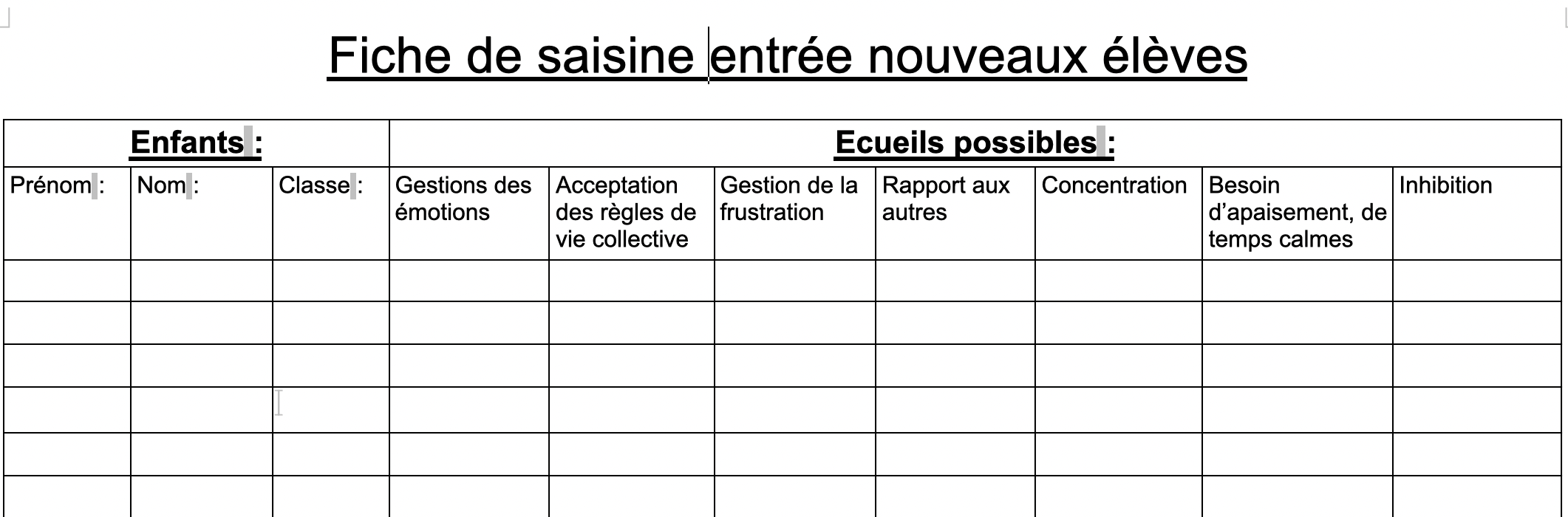 *
31
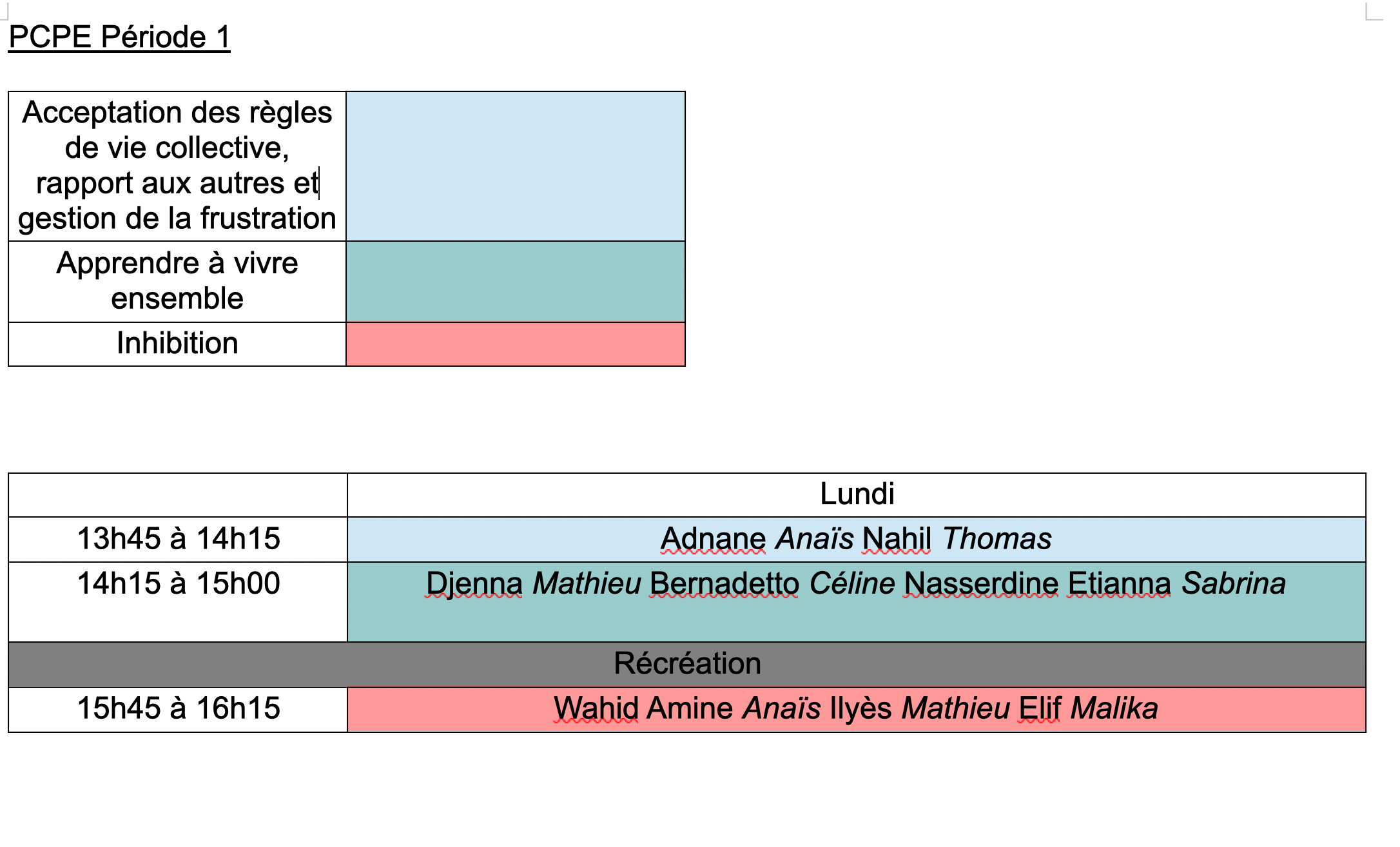 *
32
Protocole
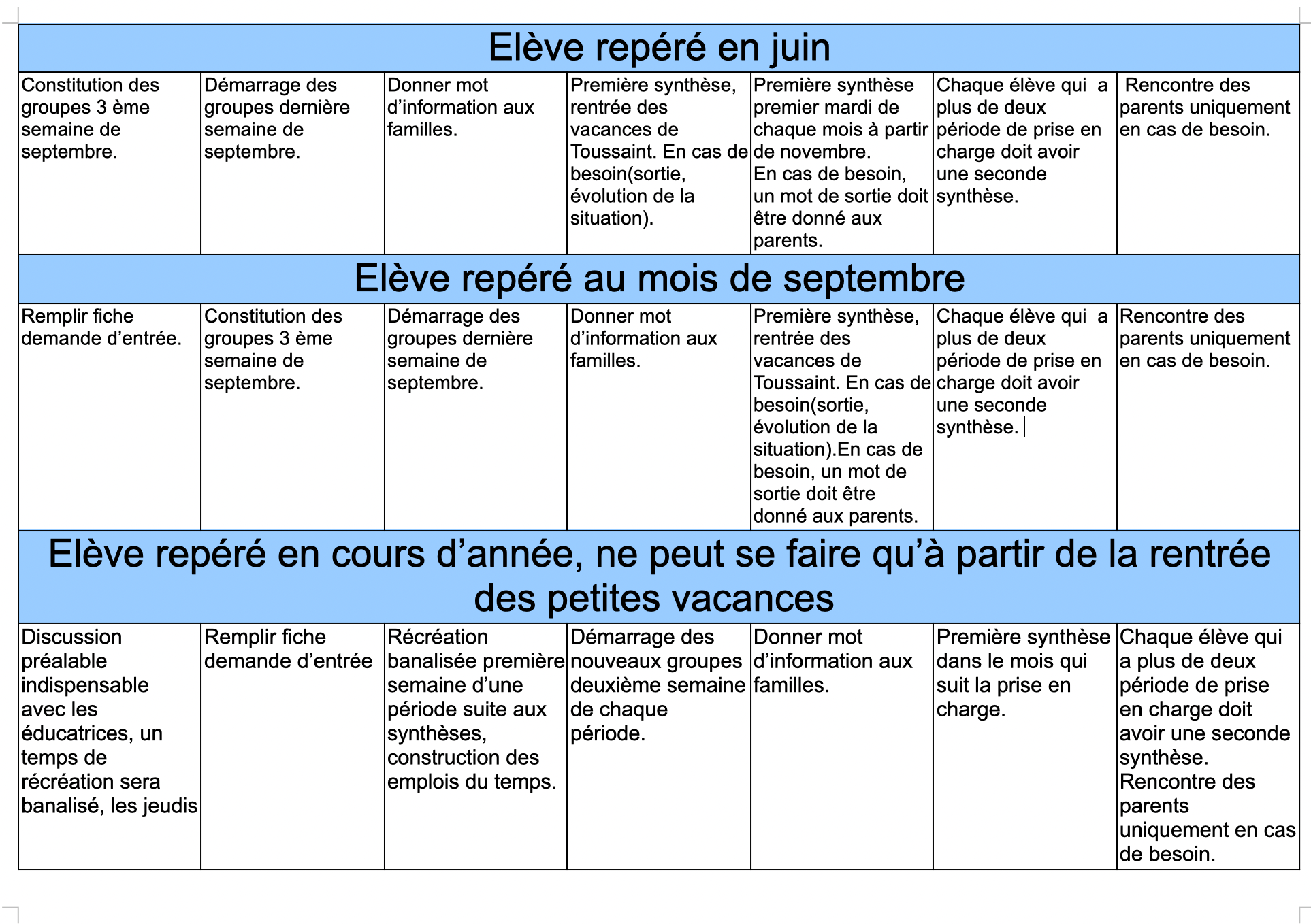 *
33
Mot d’information à destination des familles à l’entrée dans le PCPE
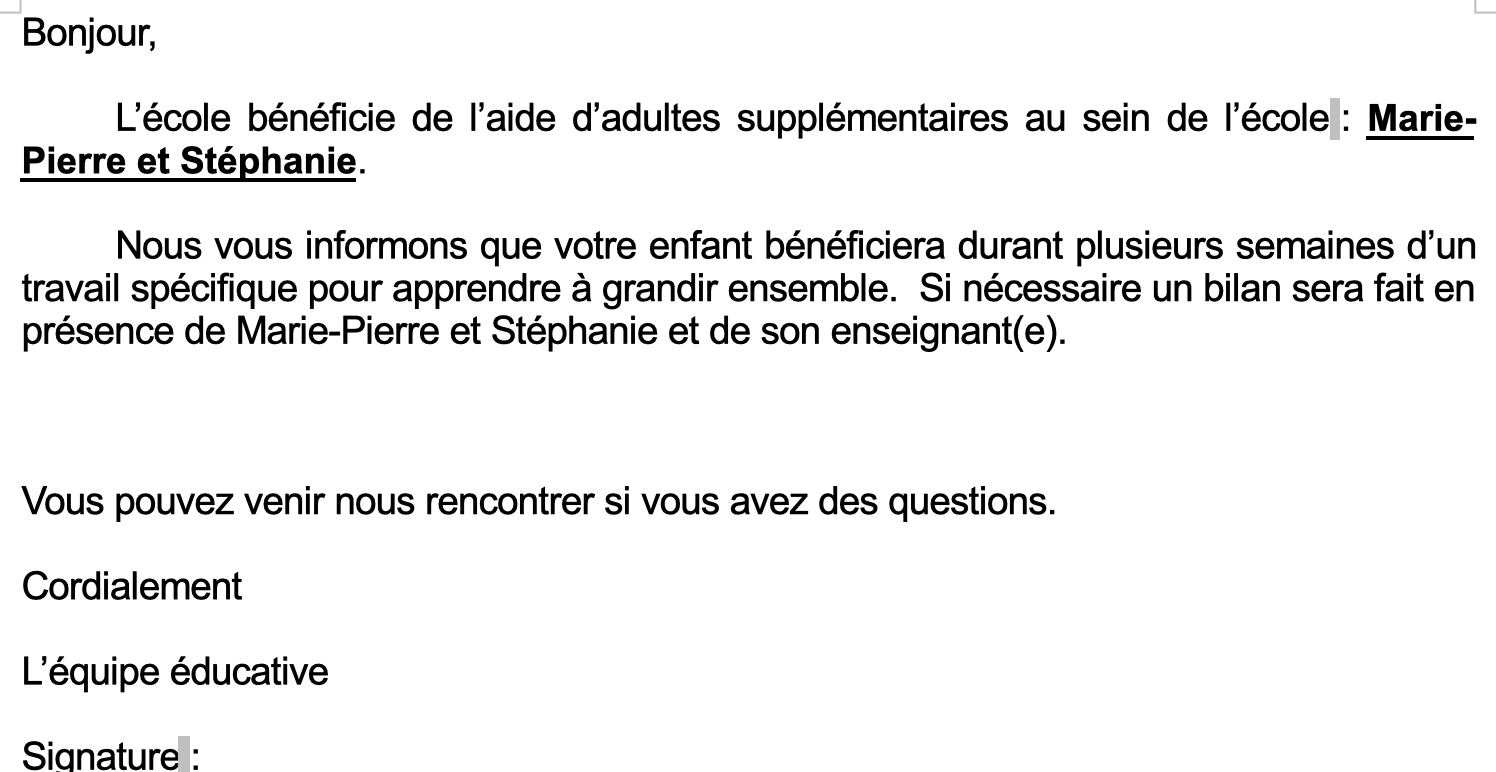 *
34
BILAN après 4 ans
Des indicateurs parlants :
- Aucune orientation en DITEP depuis 2019
- Le nombre d’élèves pris en charge proportionnellement au nombre d’heures d’intervention a significativement baissé sur Rosa Parks
- L’âge moyen des élèves pris en charge est passé de 9 ans à 6 ans. 
Acculturation des professionnels : La relation de confiance qui s’est installée entre les équipes pédagogiques et les éducatrices a créé des synergies très riches. Les enseignants ont pu monter en compétences en développant des gestes professionnels nouveaux issus du médicosocial. 
L’inter-métier ne se décrète pas mais se vit et se construit dans la durée. Le groupe scolaire Rosa Parks a la chance de pouvoir bénéficier de ce dispositif depuis plusieurs années. Une fois les premières inquiétudes surmontées, les professionnels sont désormais convaincus de son utilité pour tous les élèves et leur famille et ne se verraient plus sans...
*
35
Une demande forte de l’EN pour multiplier les dispositifs « Rosa Parks »
1er partenariat dés 2019 avec l’école Rosa Parks (quartier de la Cotonne) 

2d partenariat à partir de 2021 avec l’école Tarentaize (quartier Tarentaize) 

3ème partenariat à partir de 2022 avec l’école Descours Soleysel (toujours quartier Tarentaize).
*
36
Temps d’échanges
Nous sommes à l’écoute de vos questions et remarques!
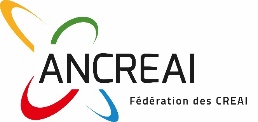 *
37
Clôture de l’atelier
Présenté par Vincent Rabbe
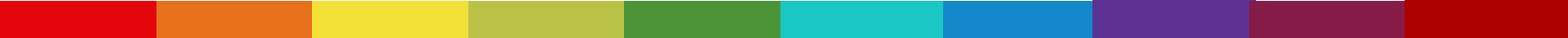 Fonction ressource
Mission croissante des ESMS
« favoriser des environnements capacitants »
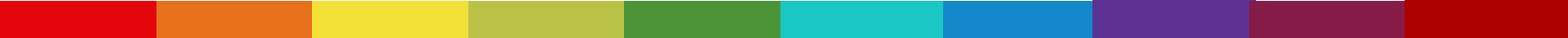 Comment rendre  compte de cette nouvelle mission ?
Eviter les contraintes administratives qui freineraient le développement de la fonction ressource

Focus sur le décompte de l’activité :
Favoriser la transformation de l’offre : soutenir le parcours de la personne et donc le travail en dispositif
Favoriser la fonction ressource
*
40
Expérimentation AIRe
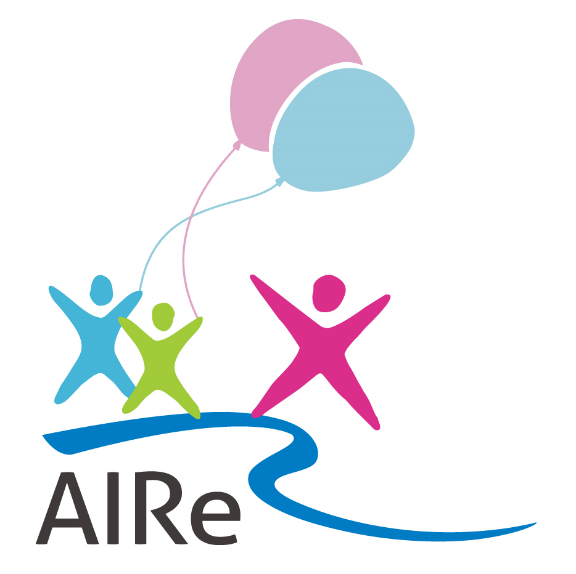 Présentation de l’AIRe :

Association Nationale des DITEP

Interlocutrice des pouvoirs publics depuis plus de 20 ans, au service des enfants, adolescents et jeunes adultes dont les difficultés psychologiques entravent les apprentissages et la socialisation

Plaidoyer  en faveur de ces jeunes, souvent au croisement de plusieurs types de vulnérabilités

A l’origine de la création des DITEP en 2017 (décret et circulaire)

La création des dispositifs souffre d’une carence majeur : comment décompter l’activité réalisée ?
*
41
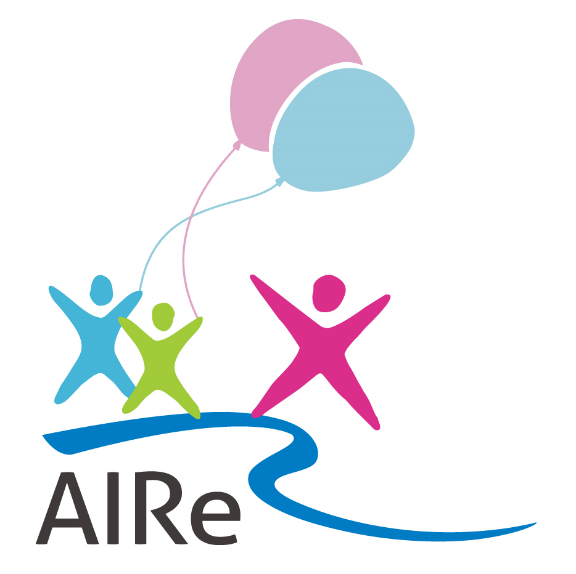 Principes de l’expérimentation
Sortir de la logique du décompte par modalité (accueil de jour, accueil de nuit, ambulatoire...) pour :

Refléter le fonctionnement en Dispositif

Accélérer la transformation de l’offre

mettre en valeur les accompagnements qui soutiennent l’inclusion

Rendre lisible la fonction appui / ressource sur les territoires

Proposer un modèle simple, avec une saisie automatique possible par les logiciels usagers
La file active au sens de la CNSA
+
Valorisation du travail hebdomadaire réalisé avec chaque enfant/adolescent accompagné par le biais d’unités d’accompagnement
=
Mesure de l’activité globale du dispositif
*
42
Une expérimentation basée sur des Unités d’accompagnement hebdomadaire cotées de 1 à 4 selon des seuils horaires
Personnes accompagnées
Appui-Ressource
*
43
Etape préalable : établissement d’une correspondance autorisations / Nombre d’UA annuel
Pour cet établissement, l’objectif annuel d’unités d’accompagnement sera de 3185 UA.
Elles sont réparties hebdomadairement, en tenant compte du nombre de jours d’ouverture, ce qui permet au DITEP de suivre l’activité et l’écart aux objectifs.
*
44
Saisie des données au fil de l’eau selon les EDT effectifs de chaque personne accompagnée
Un unique fichier à remplir pour l’ensemble de la deuxième phase d’expérimentation
Fonction appui ressource
Personnes accompagnées
De la file active 
Que l’on peut nommer, pour laquelle est réalisée une activité par un ou des professionnels en sa présence ou non
Fonction d’appui externe 
Intervention de l'équipe du DITEP venant soutenir un environnement capacitant, sans que cette intervention soit reliée spécifiquement à une personne accompagnée.
Hors file active
Que l’on peut nommer, pour laquelle est réalisée une activité par un ou des professionnels en sa présence ou non
Suivi à 3 ans, visites avant admission/immersion, convention avec un autre établissement…
*
45
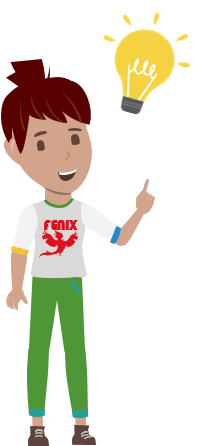 MERCI !
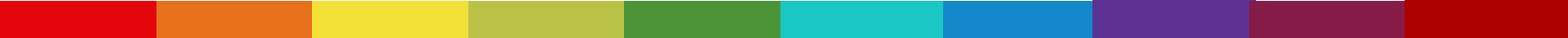